Indoors: On host premises: eg. School, College, University or other institution
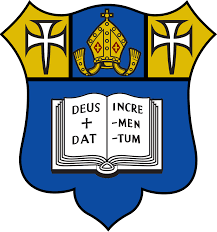 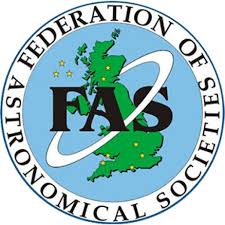 F.A.S Covid-19 and Outreach Webinar
Image:G.James
-    Risk Assessment: 
      General (for the venue) 
           + Covid-19 specific to the     	venue/event/group  event/group
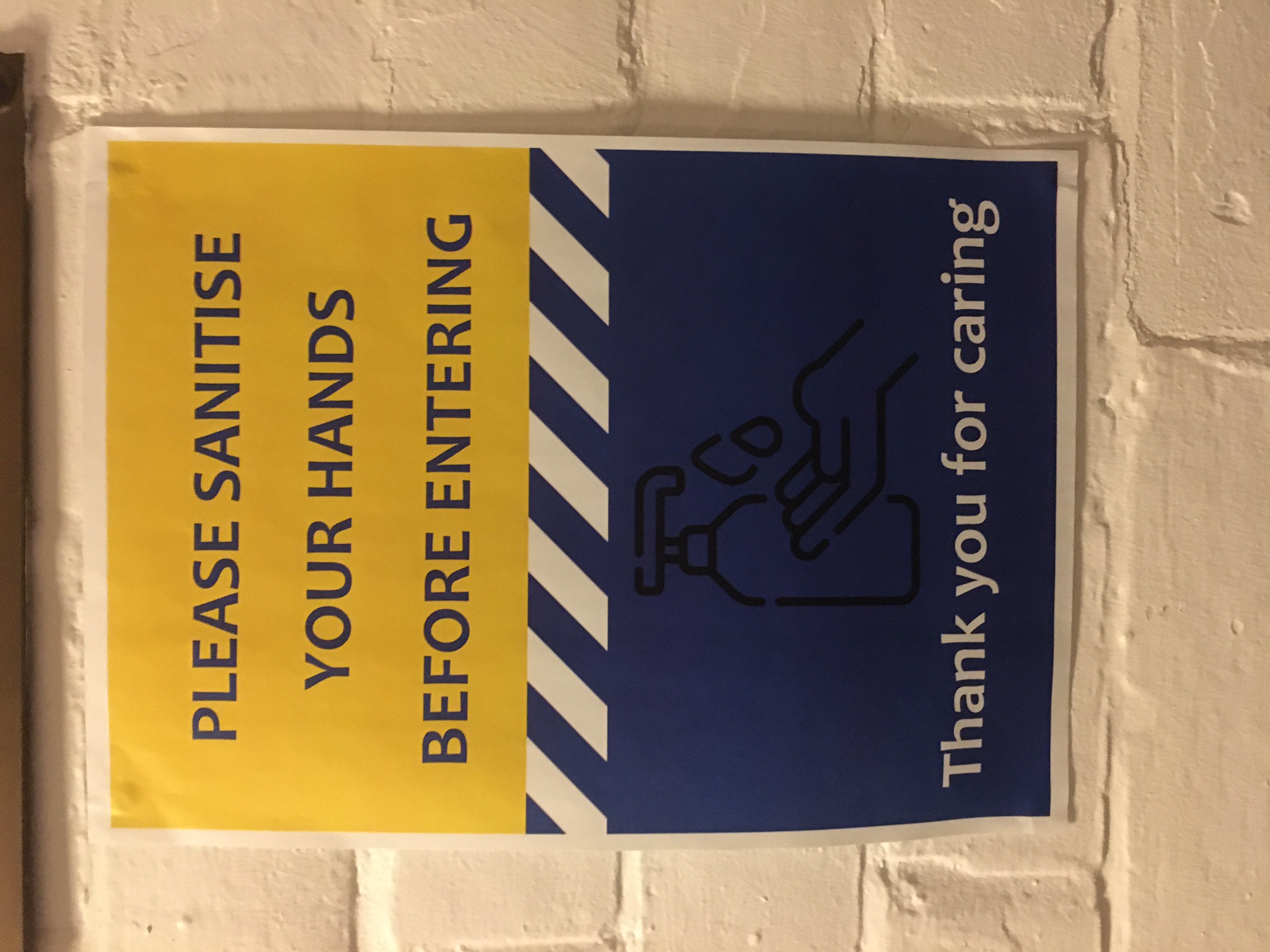 -    Improve upon host venue’s rules
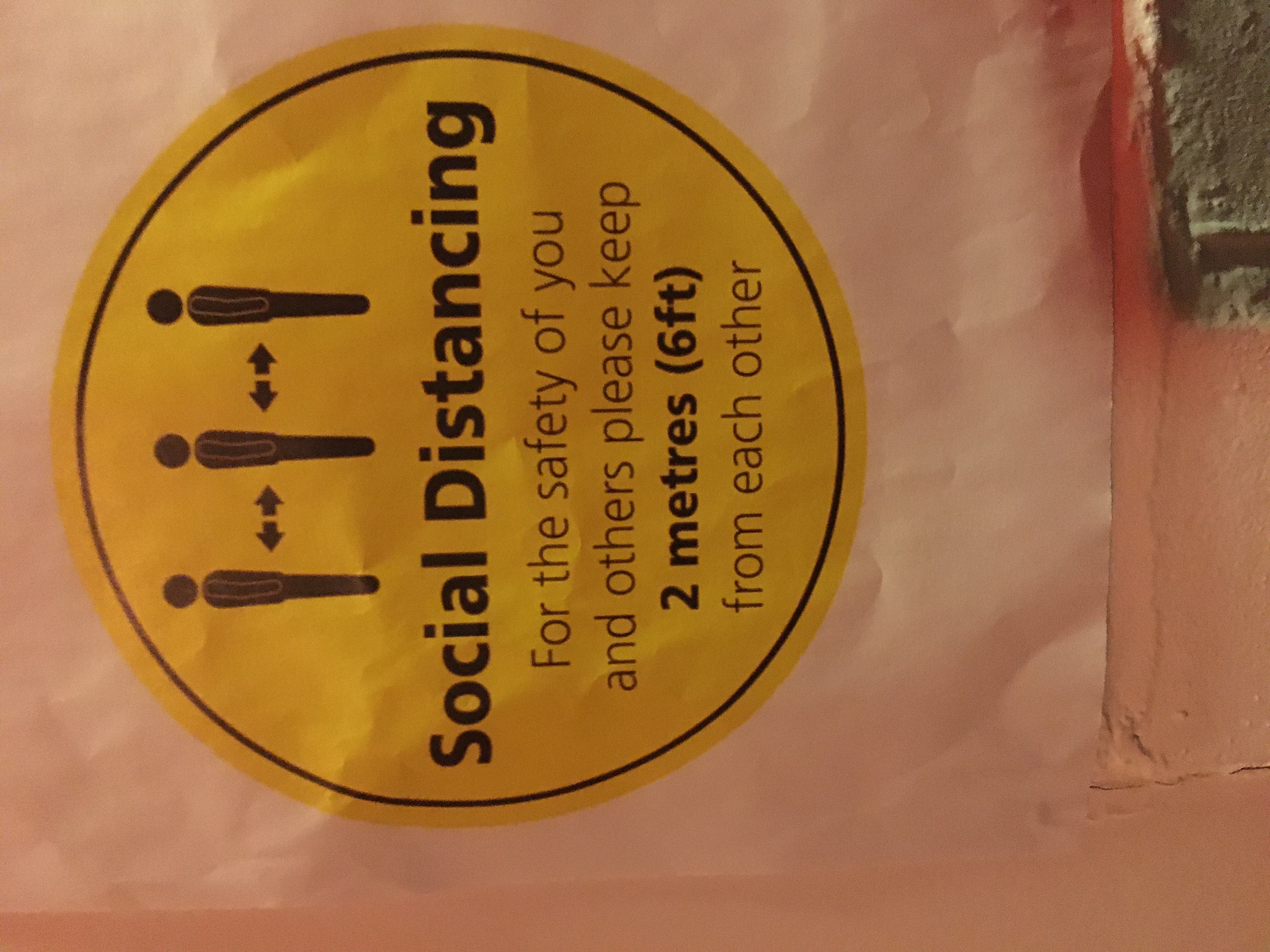 Venue must have 
	a) alcohol-based sanitizer for hands
	b) clear signage re social distancing and     	enforcement of masks (and should have spares)
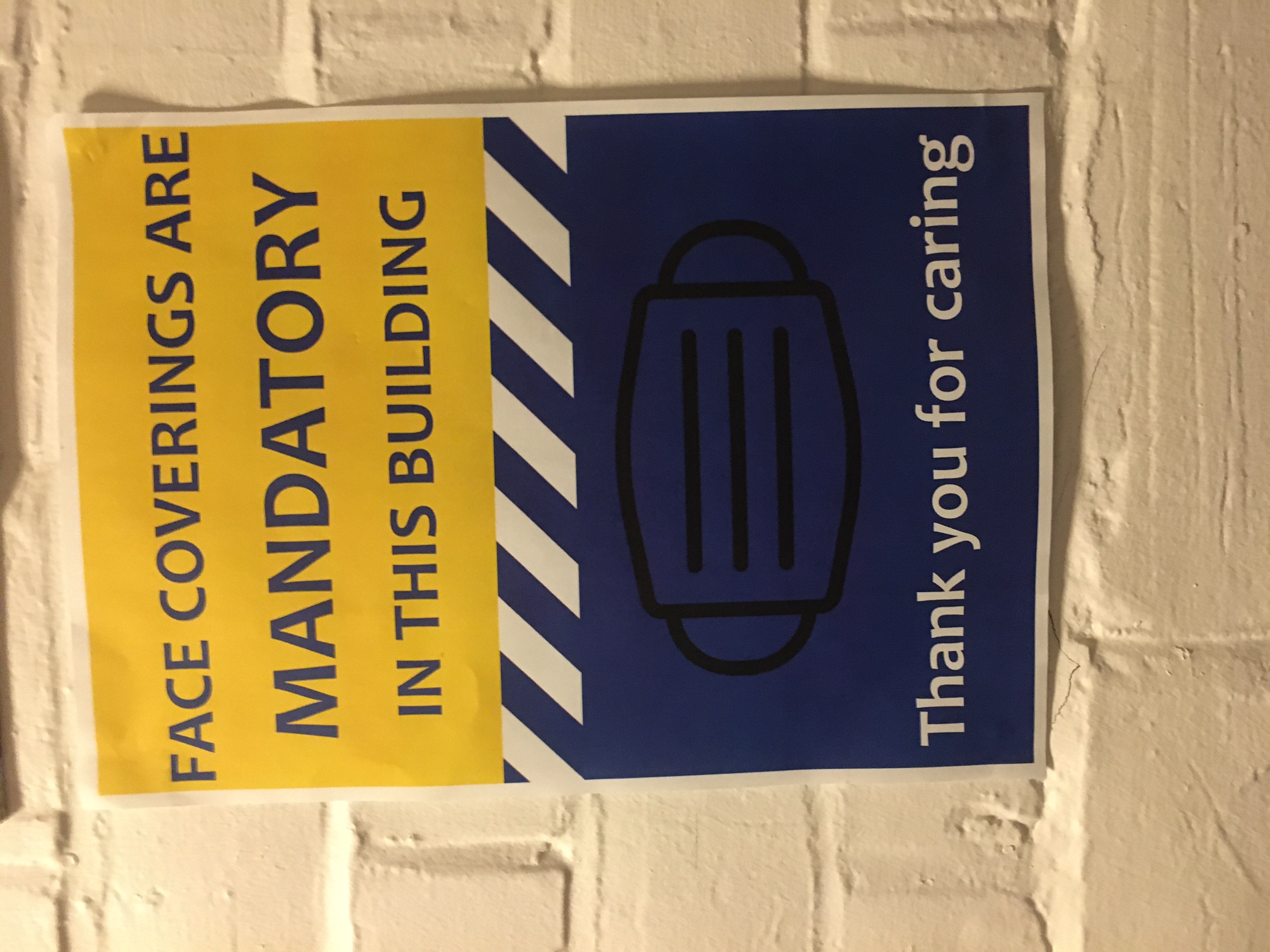 -    You should have
                 a) own mask
	      b) own visor
Number control
	a) venue restricts numbers
	b) break into smaller (‘bubble’) groups
Social distancing
	a) 2m+ between speaker and audience at all times
	b) seating used to ensure 2m spacing maintained 	   	(unless venue operates otherwise) perhaps depending 	on ‘bubbles’ – this can significantly reduce normal 	capacity
Traffic flow
	a) venue organize entry and exit routes to avoid 	contraflow
	b) venue provides ‘marshals’ for flow
	c) queues are avoided or monitored with SD
	d) barriers/signage used and ideally a clear 	‘route’
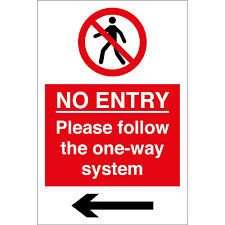 Cleaning
	a) venue organizer ensures cleaning of venue 	before and after
	b) venue host supervises cleaning of equipment 	especially  high risk areas/objects during the 	event eg doors, chairs and stair rails.
	c) outreach provider cleans their equipment 	before and after event
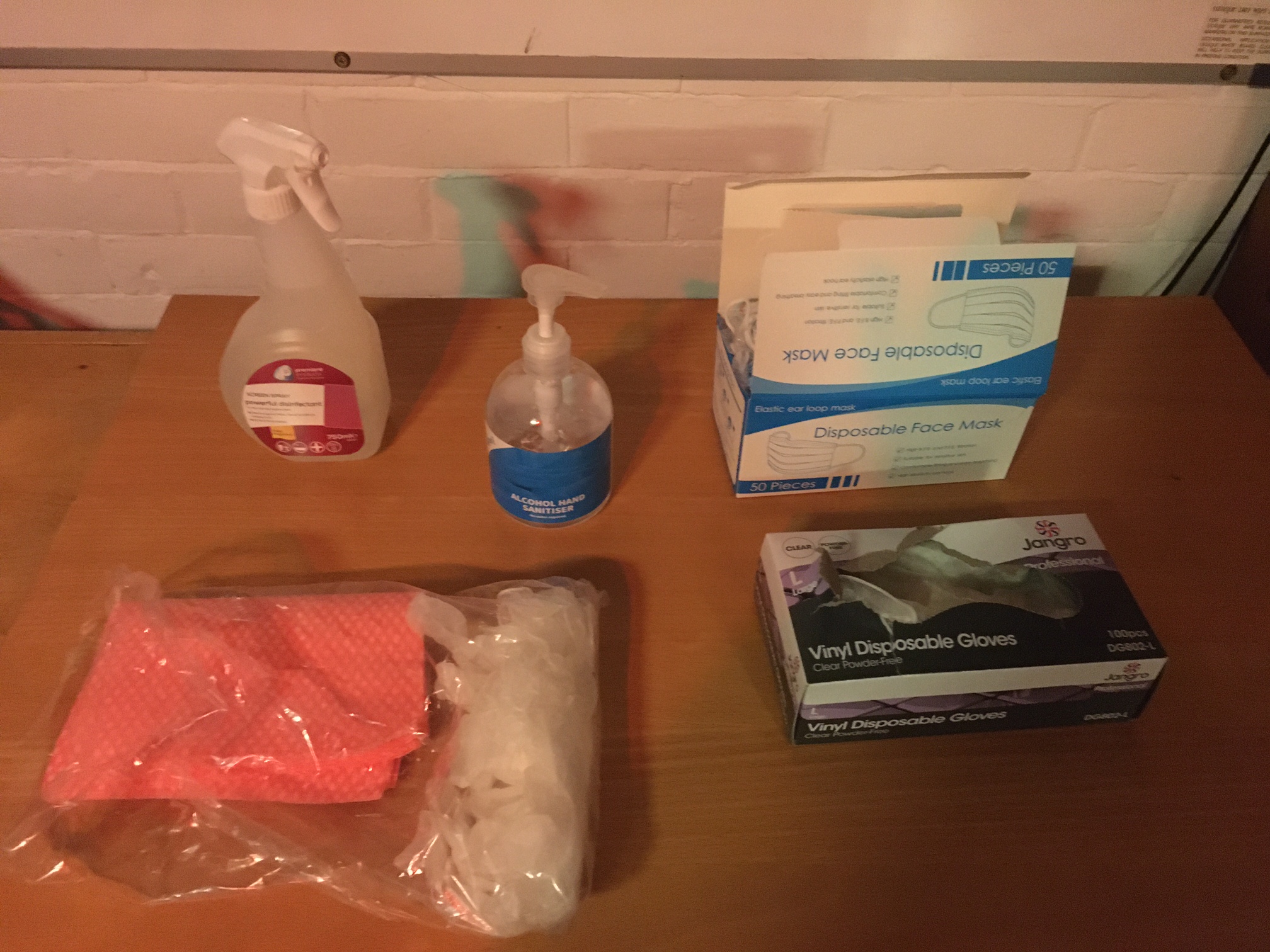 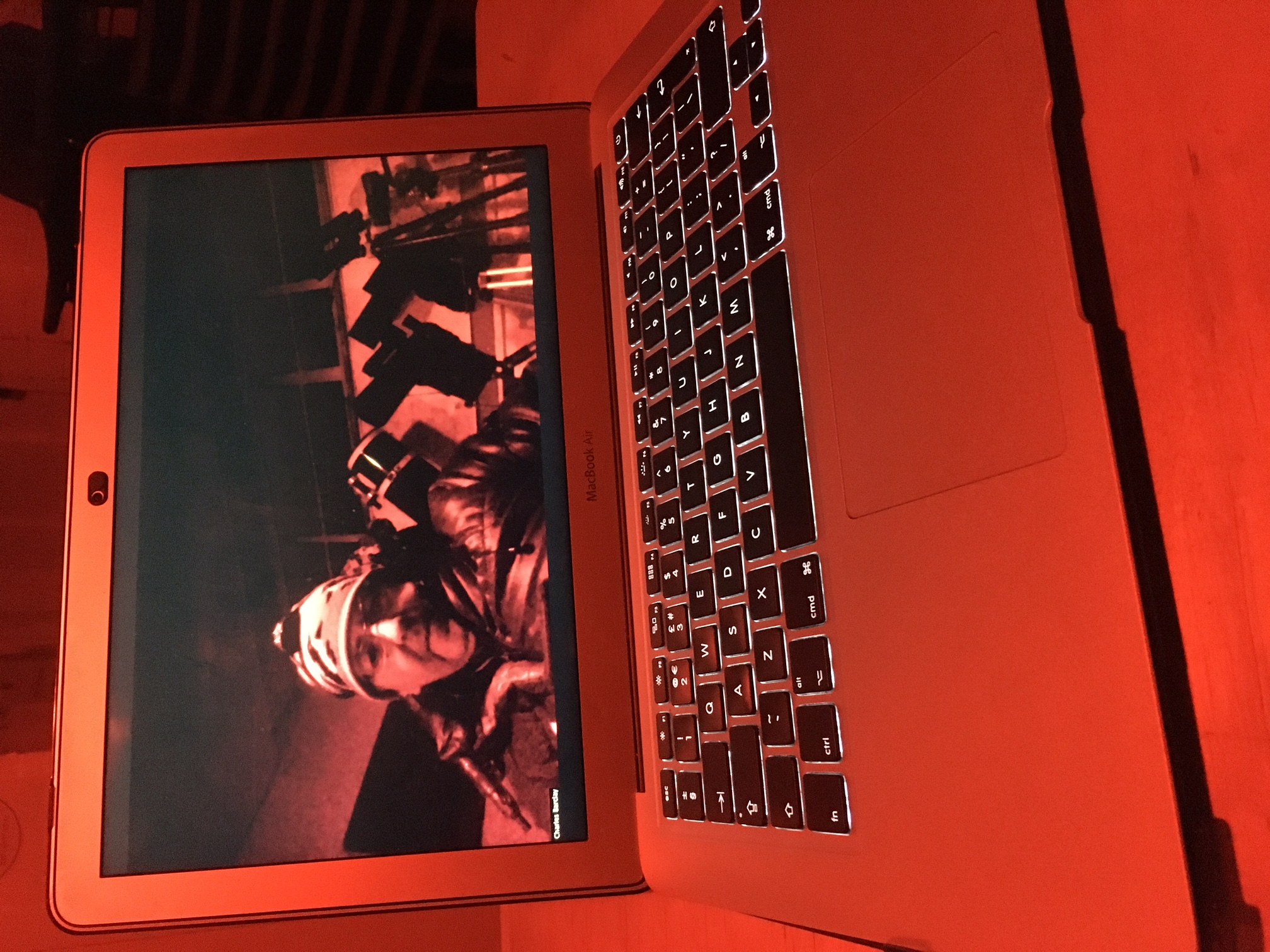 Questions?